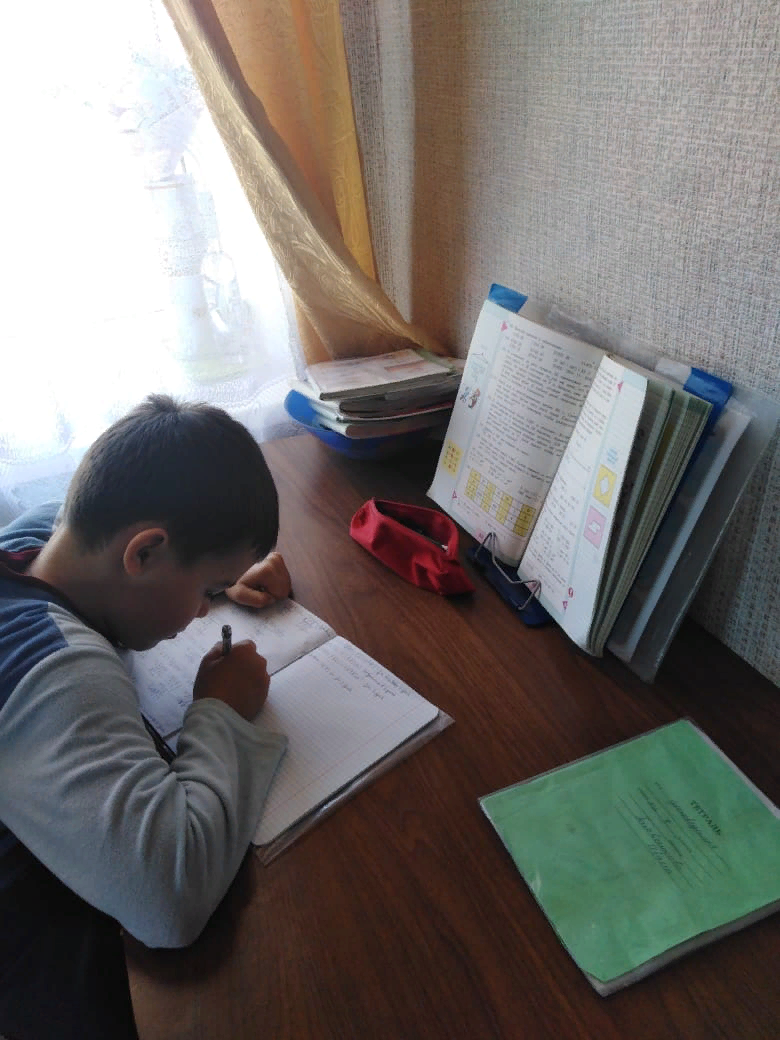 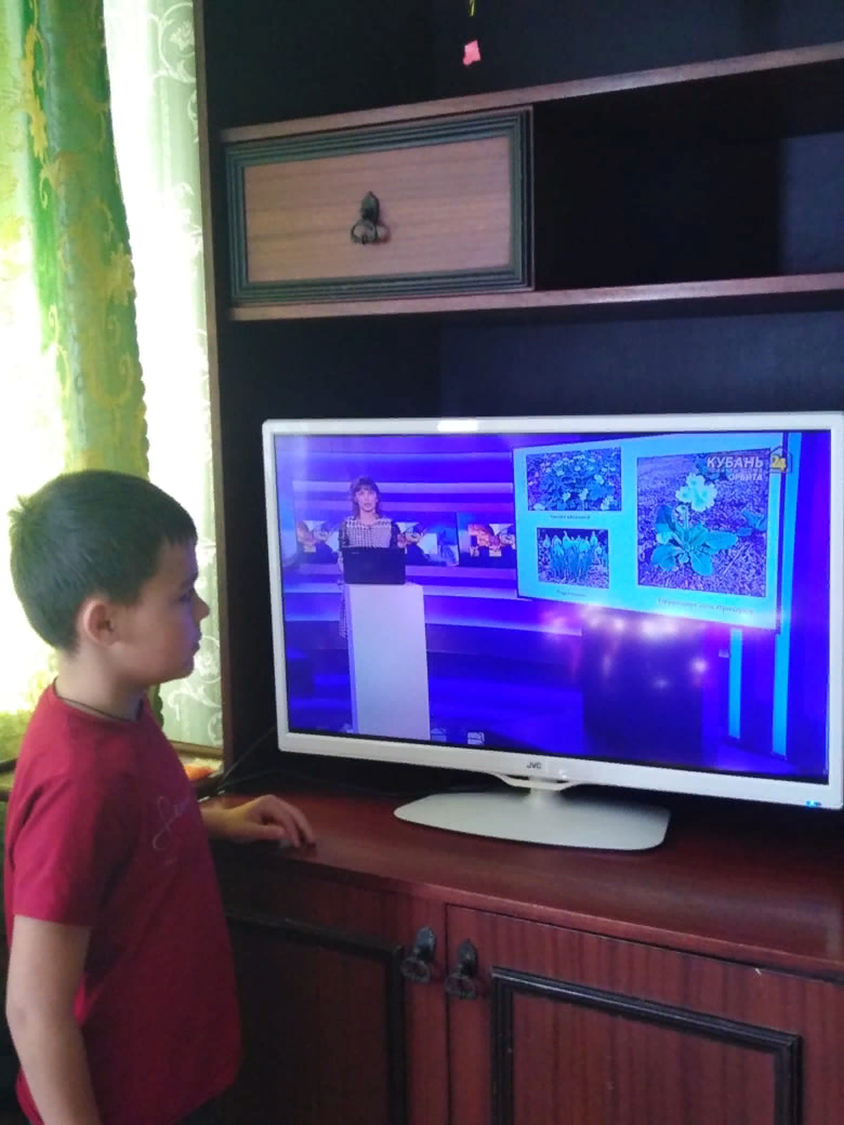 Урок окружающего мира 
в «Моя школа-online»
За выполнением домашнего задания
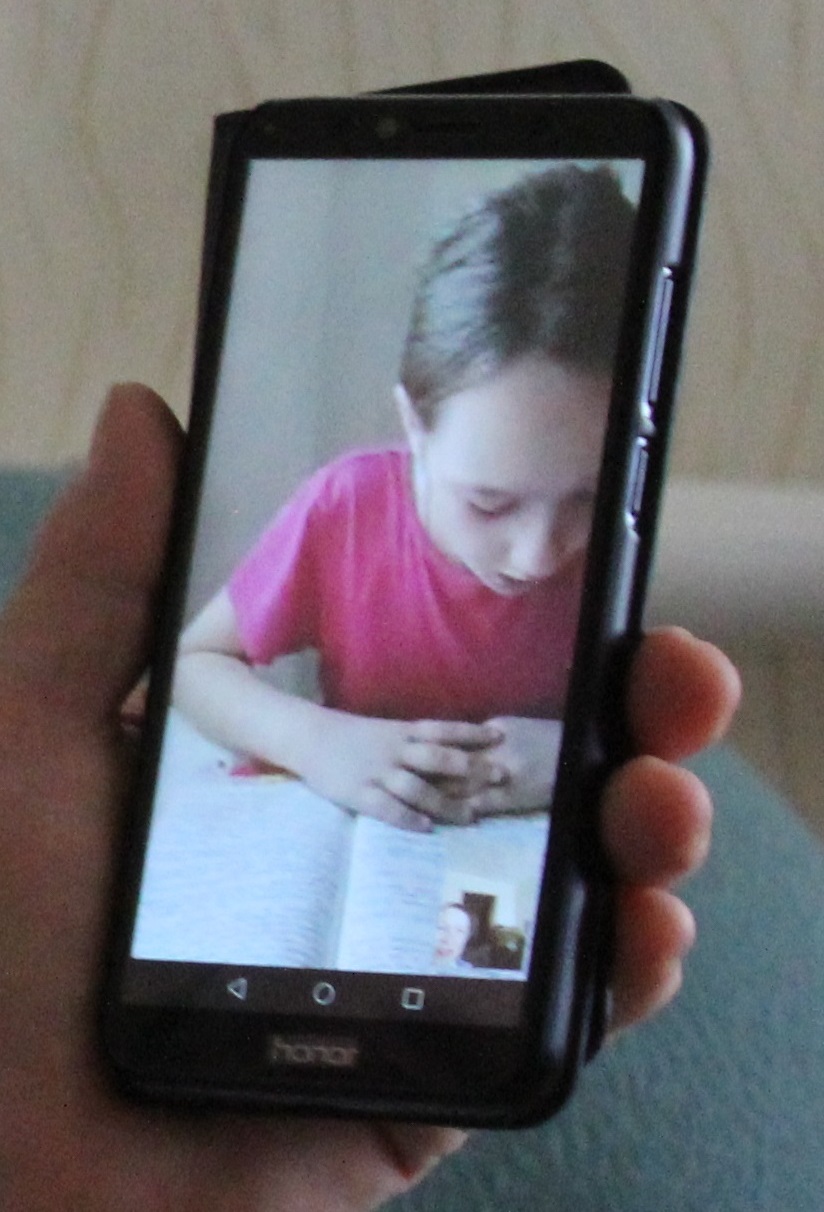 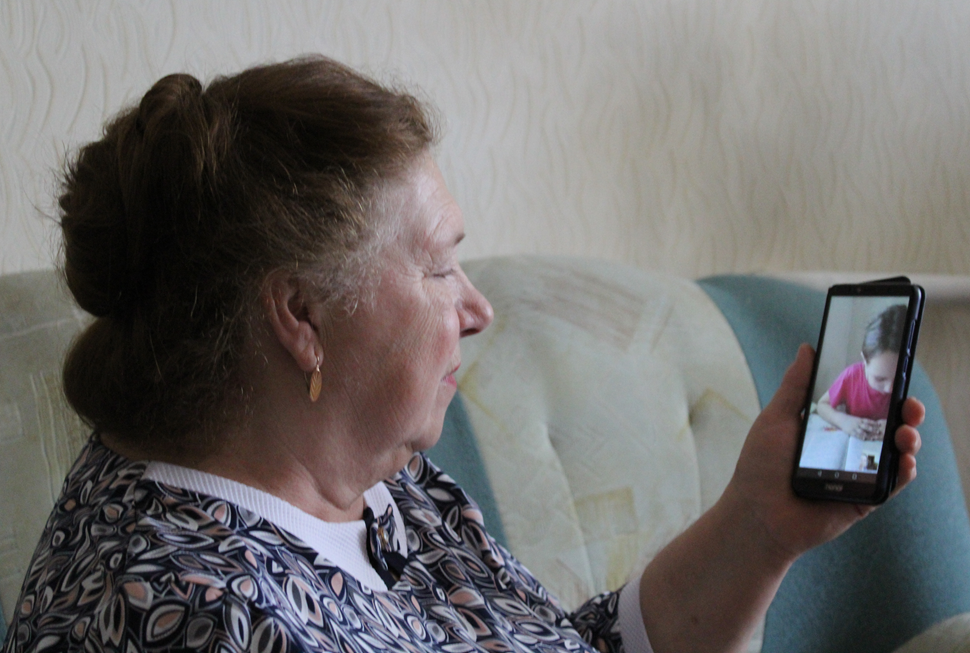 Урок литературного чтения
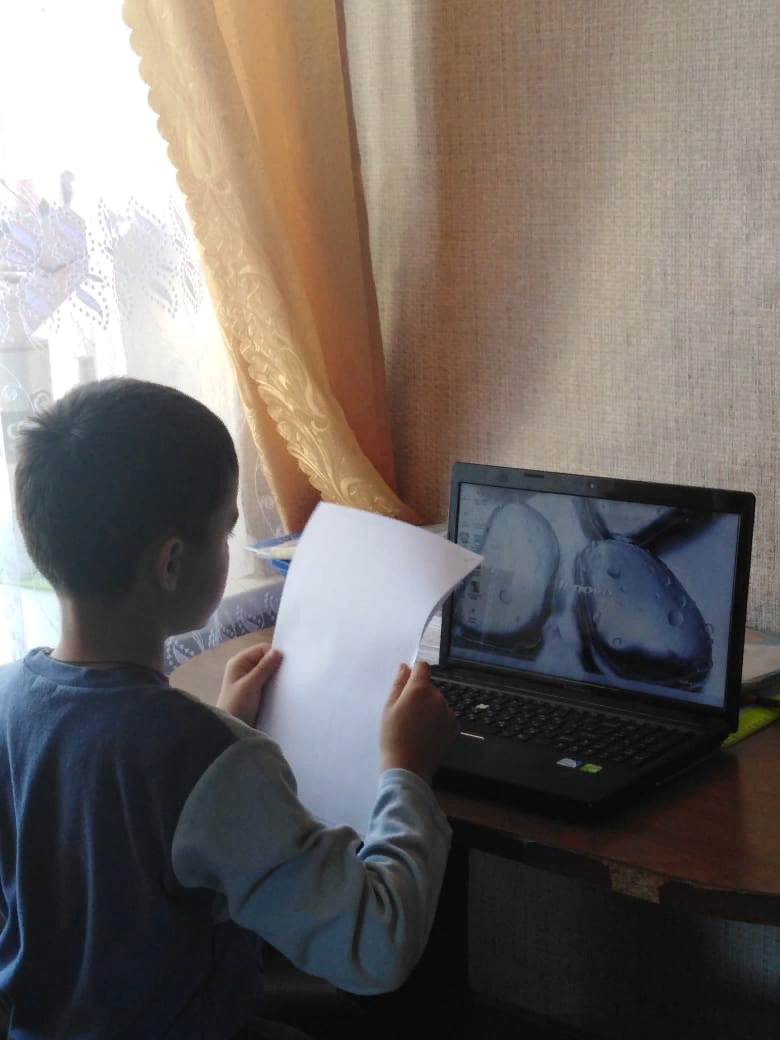 За выполнением 
тестовых заданий
 по технологии
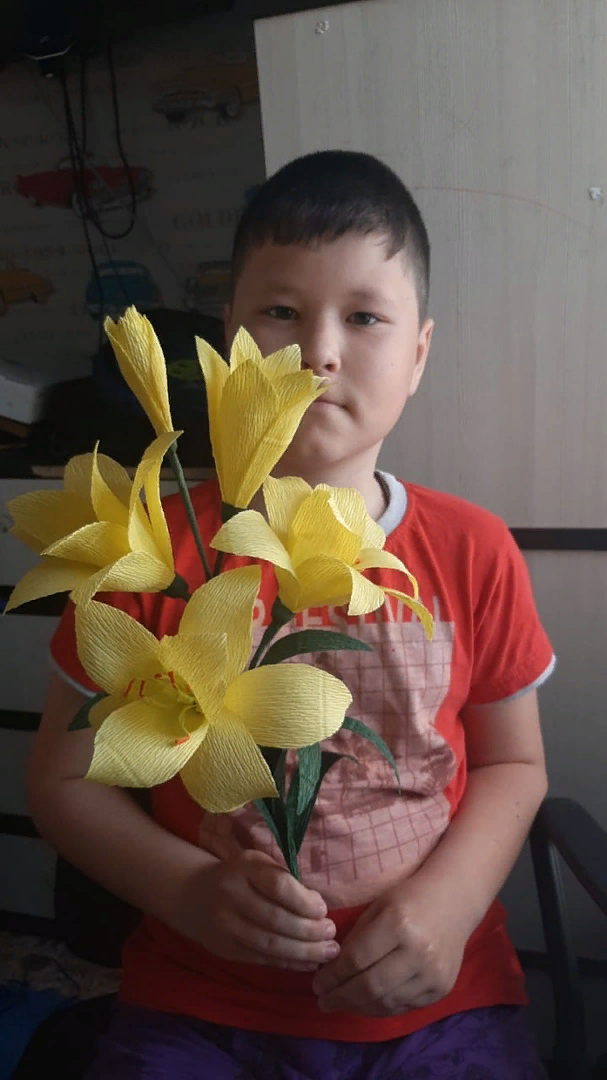 4 класс на уроке 
технологии
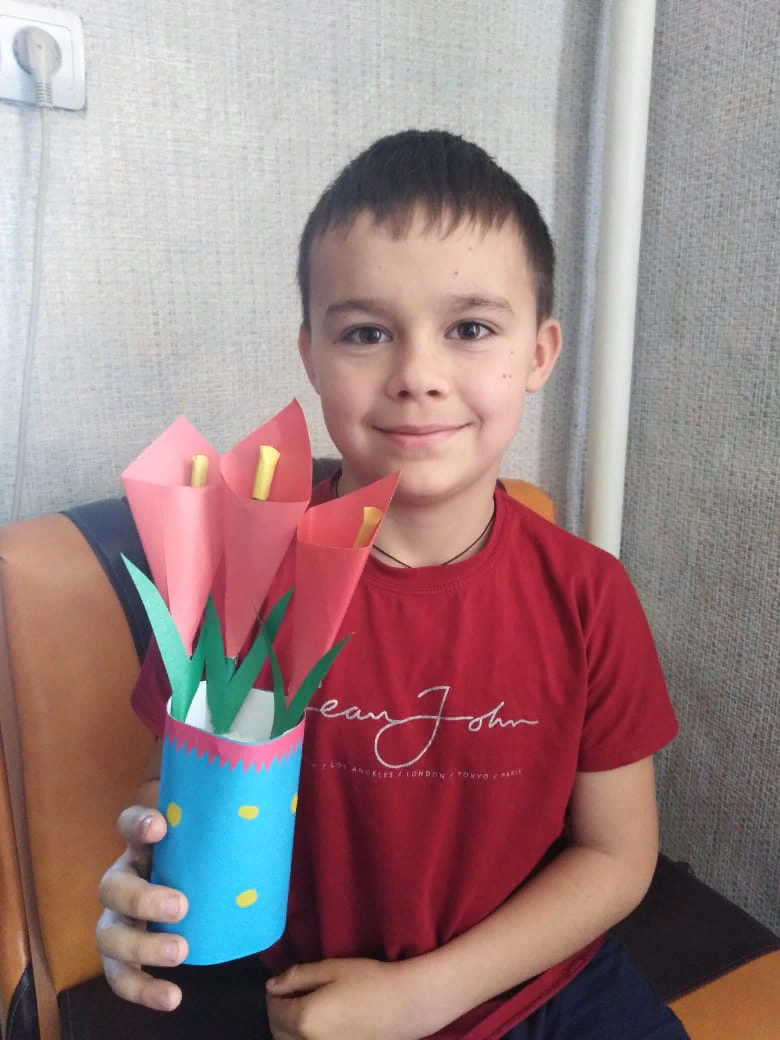 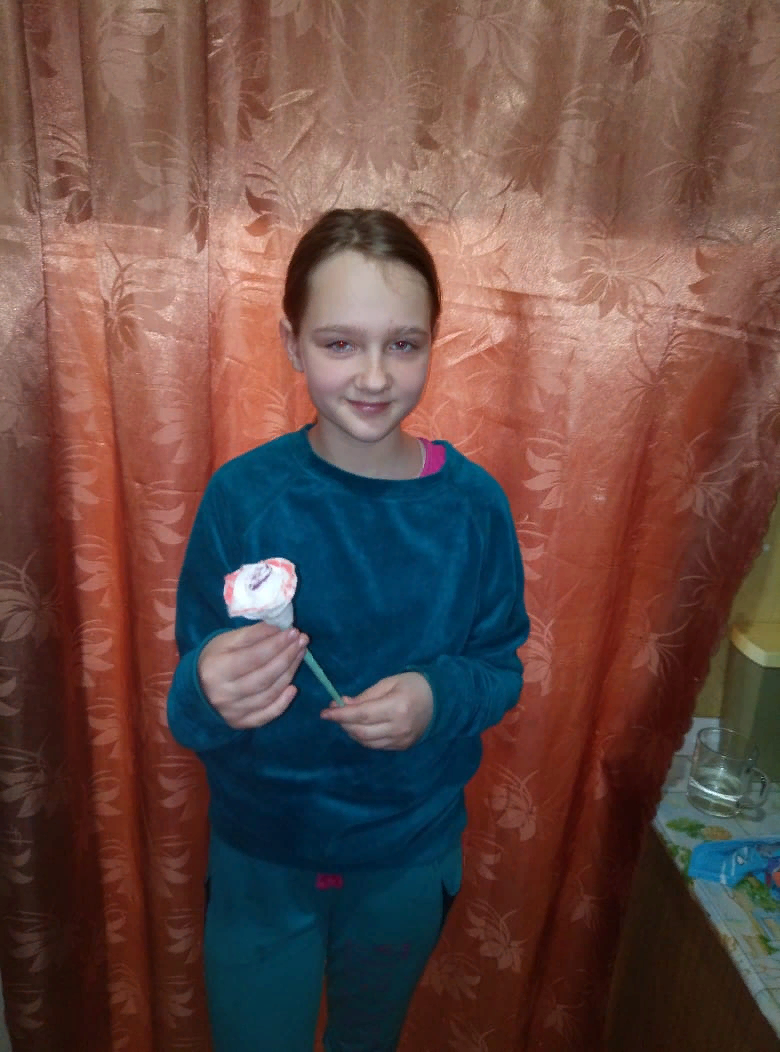 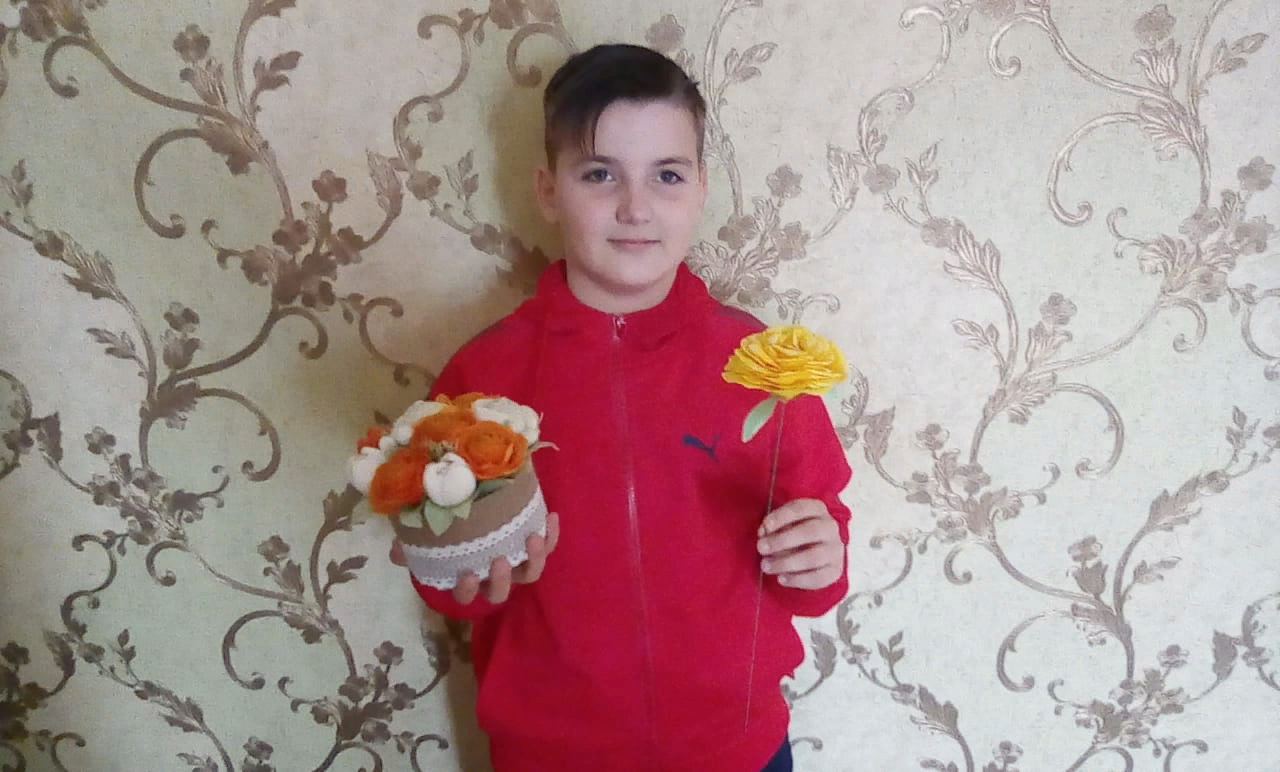 Цветы для наших учителей!
[Speaker Notes: Ученика 4 класса на уроке технологии выполняют поделки по теме «Весенние цветы»]